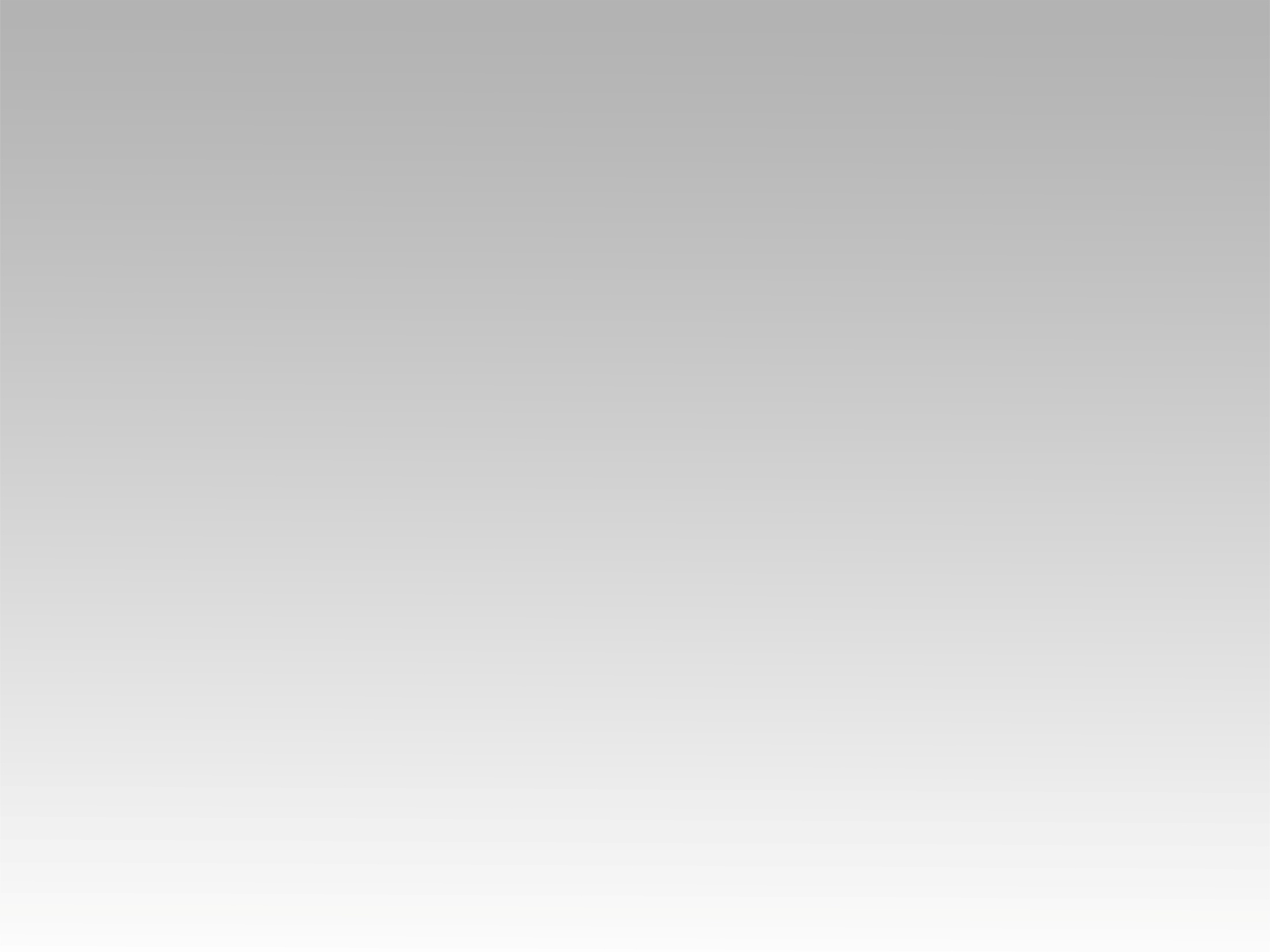 تـرنيــمة
يا سيِّدي اِملأ قَلبـي
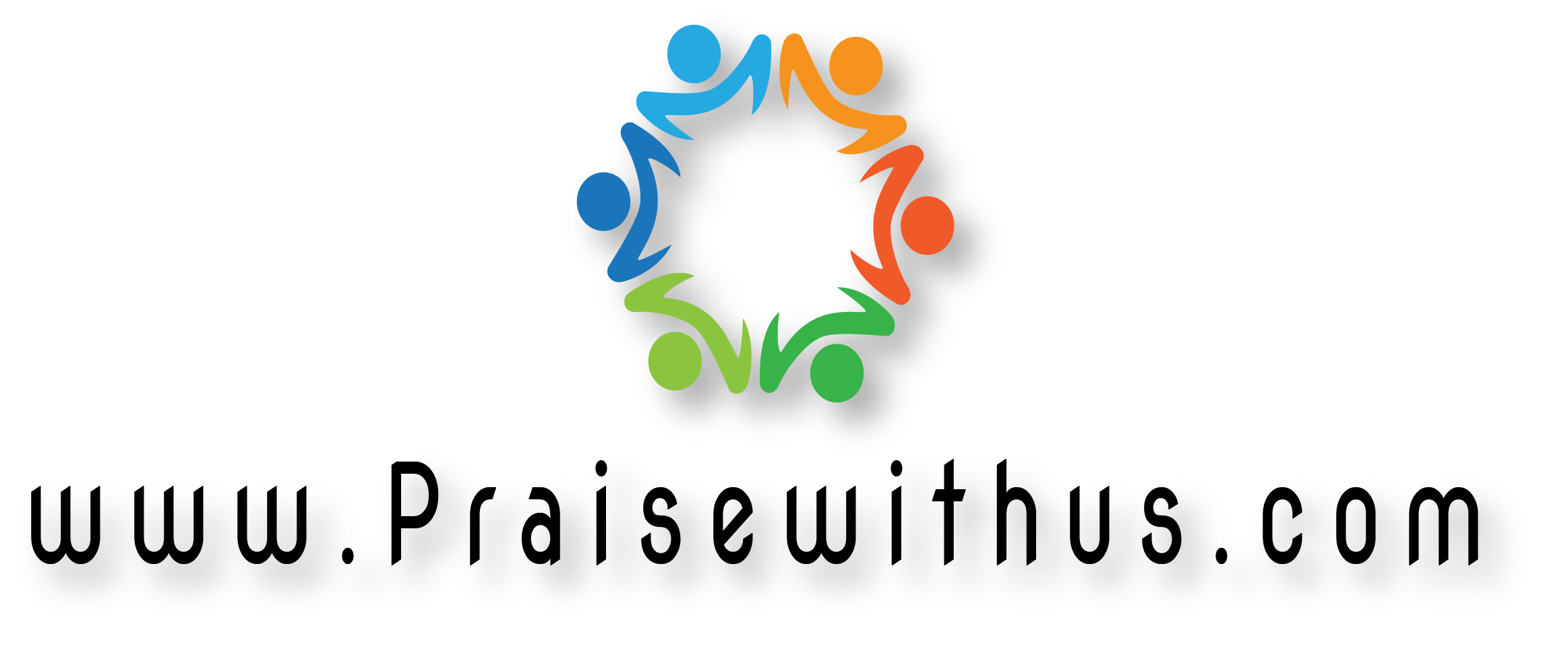 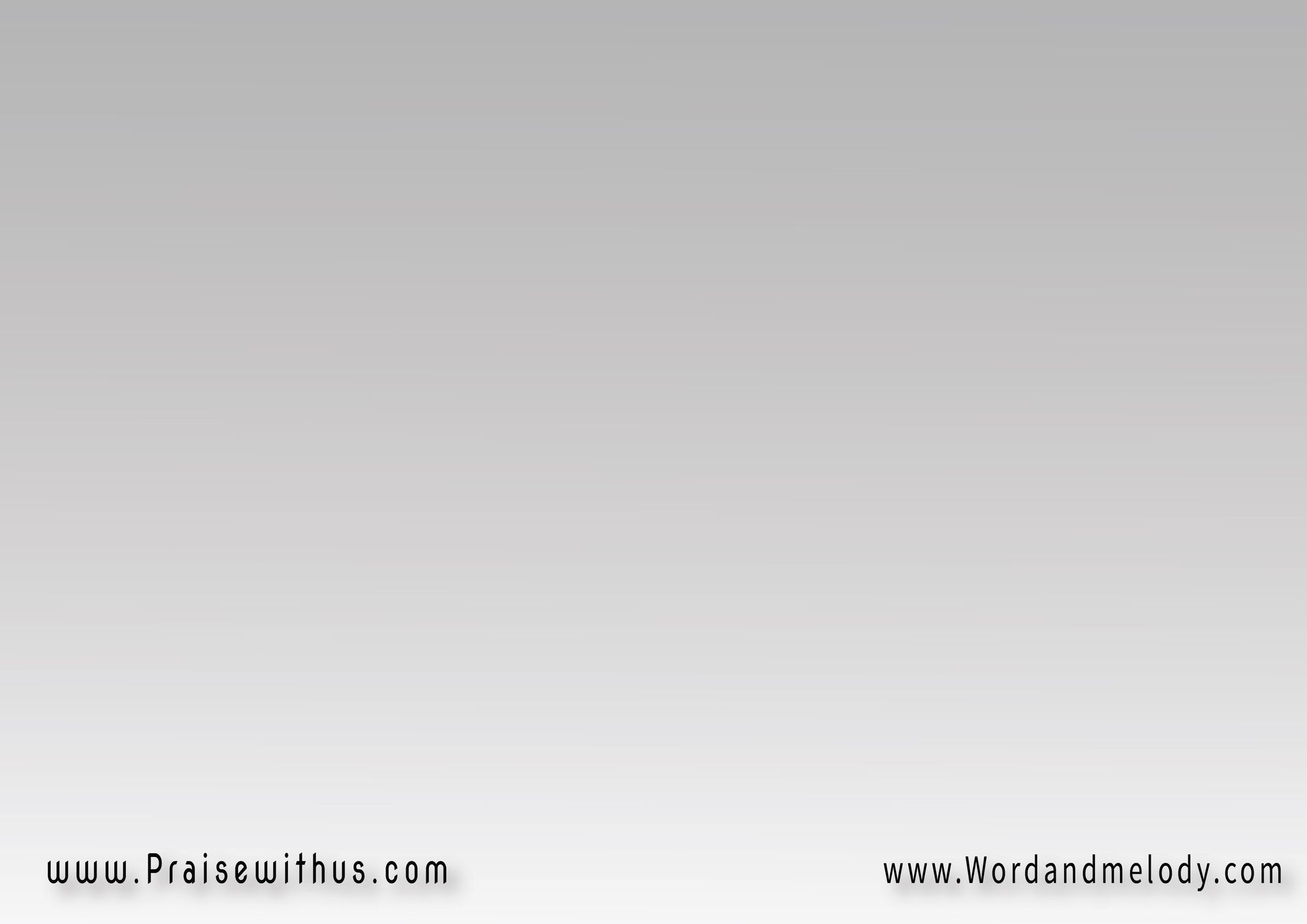 1-
يا سيِّدي اِملأ قَلبـي   
بالحُبِّ لِشَخْصِــــــكَحَقِّقْ ليَّ مَطْلَبــــــــي   
واسْكُبْـــــهُ بِرُوحِـكَ
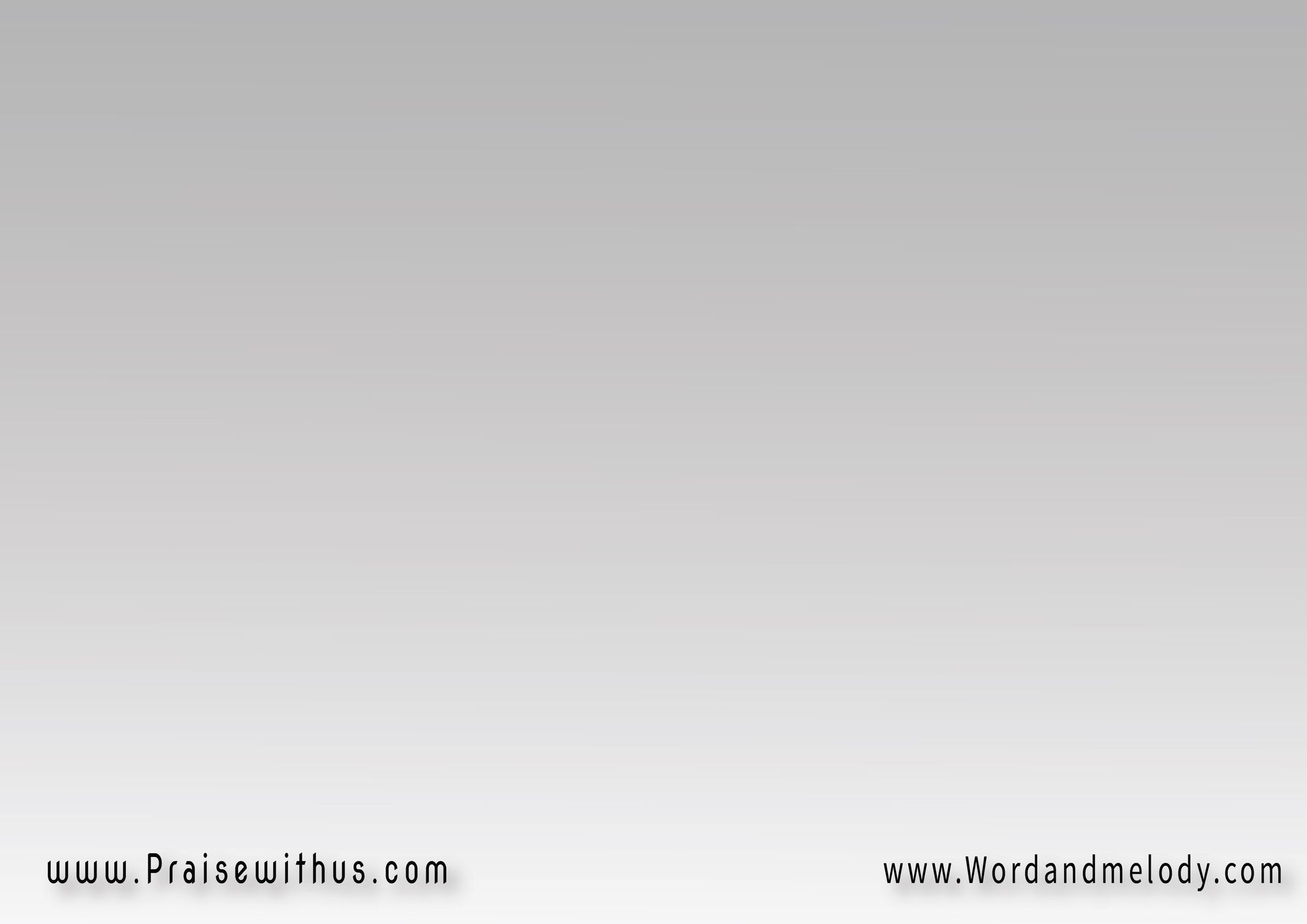 دَعْنـــــــــــــــــي أُرَنِّمُ   تَرْنيمَـــــــــةَ  الحُــــبِّيَشْدو بِهـــــــــــــا قَلْبي   هَبْني أقولُها : أُحِبُّكَ
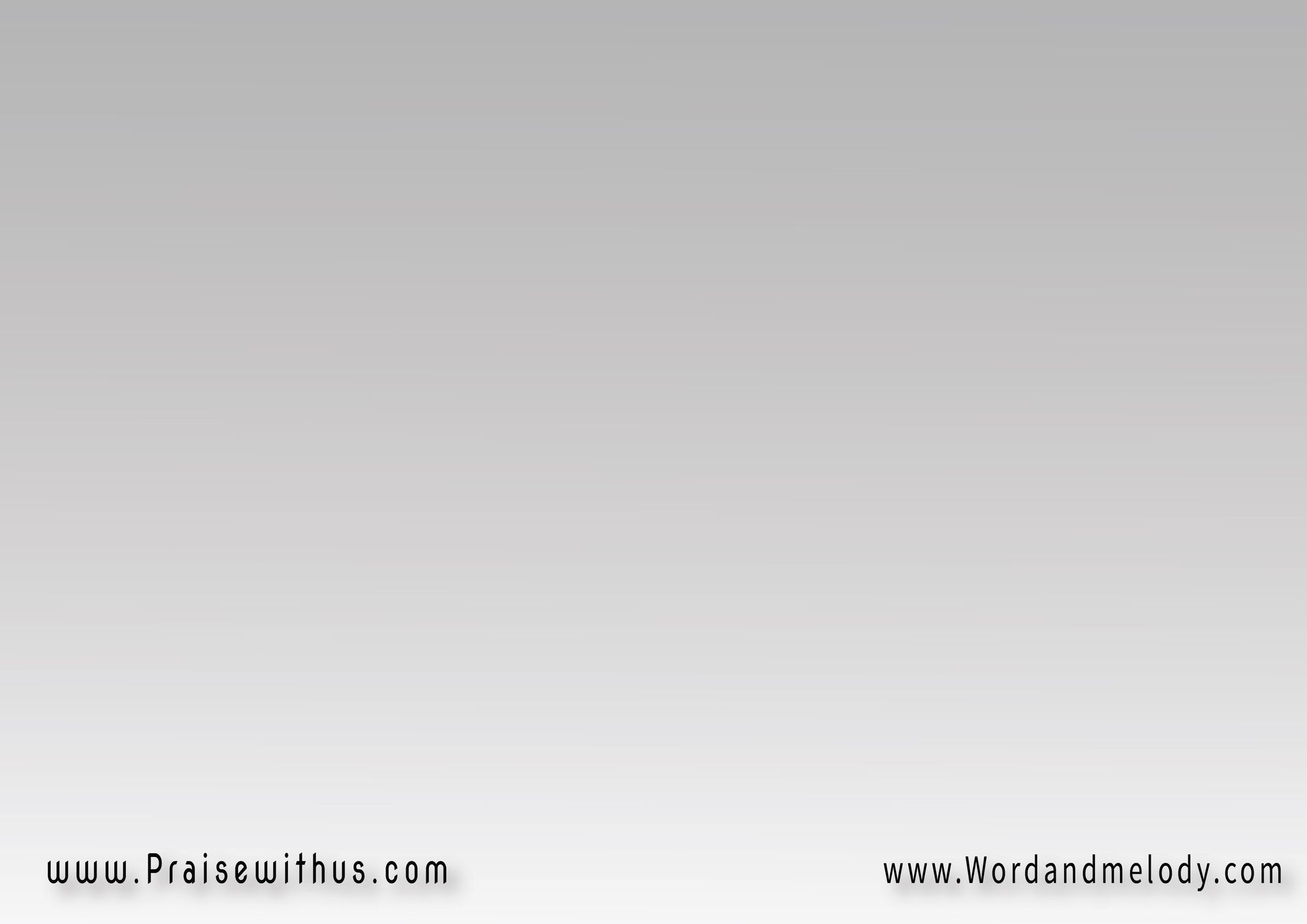 2-
سَلَّمْتُكَ سَيِّدي   
نَفسيَ والكَيَـانْلَكَ روحي جَسَدي   
لَكَ طُـوْلَ الزَّمَـانْ
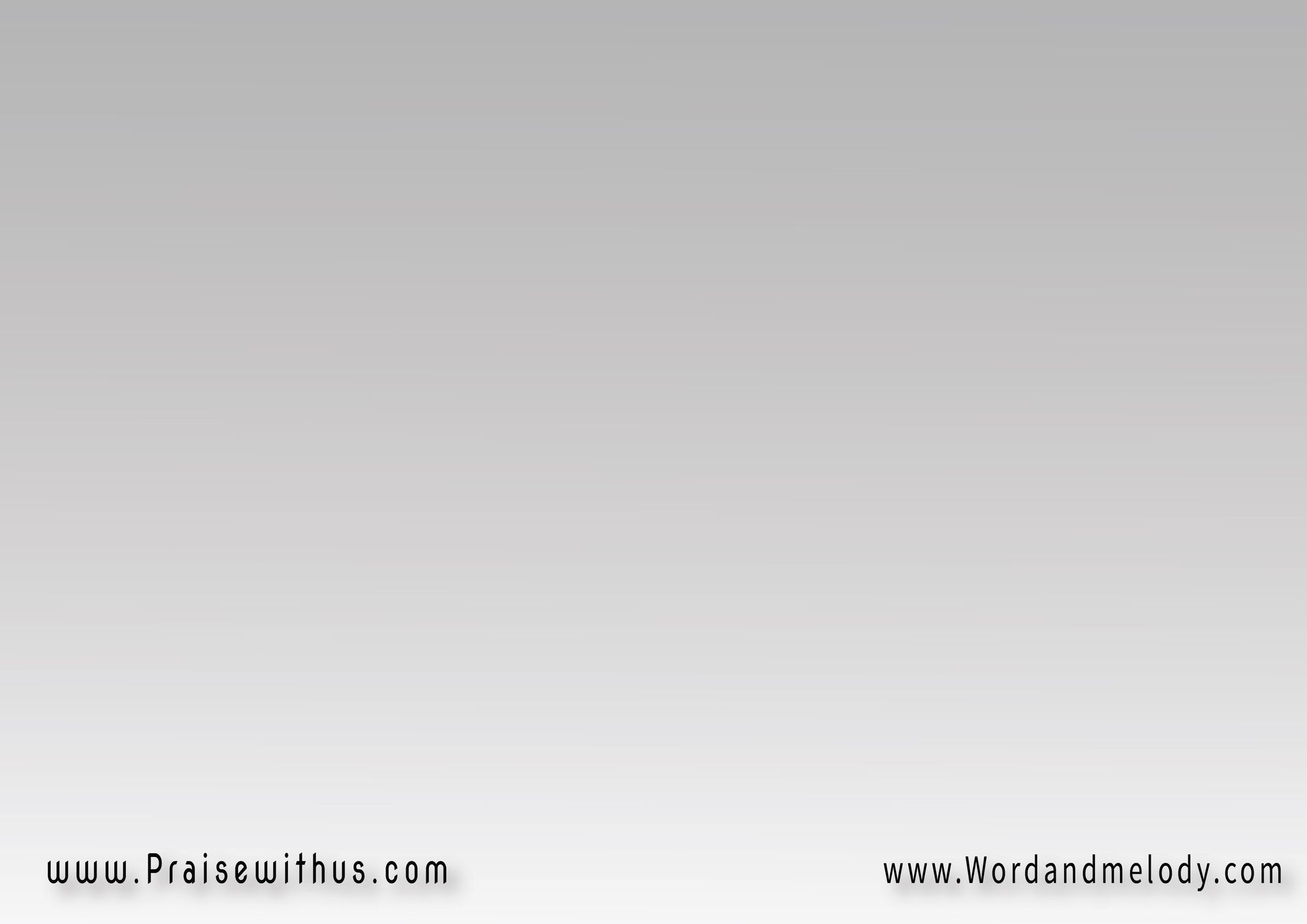 فِكْري كَذا وَقَلْبي   اِحْفَظْهُمـــــــا لَكلِمَجْدِ اِسْمِــــــكَ  
اِفْعَلْ بي ما تَشاء :أنا لَكَ
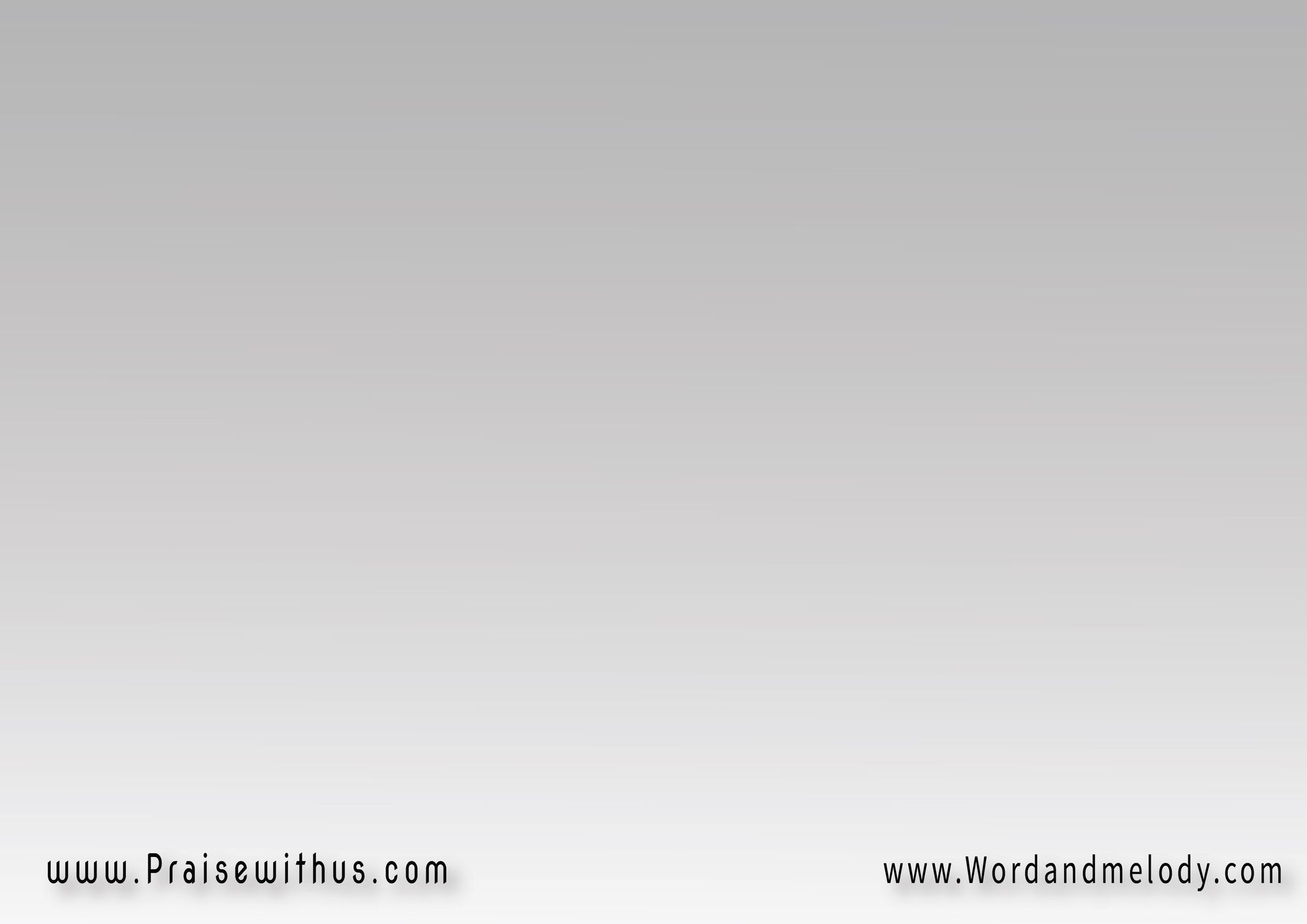 3-
وَإلى أنْ تَعود   
رَبِّي سَأسْهَـــرُبِدُفٍّ وَبِعـــــــود   
باسمِكَ أُخبِـــــــرُ
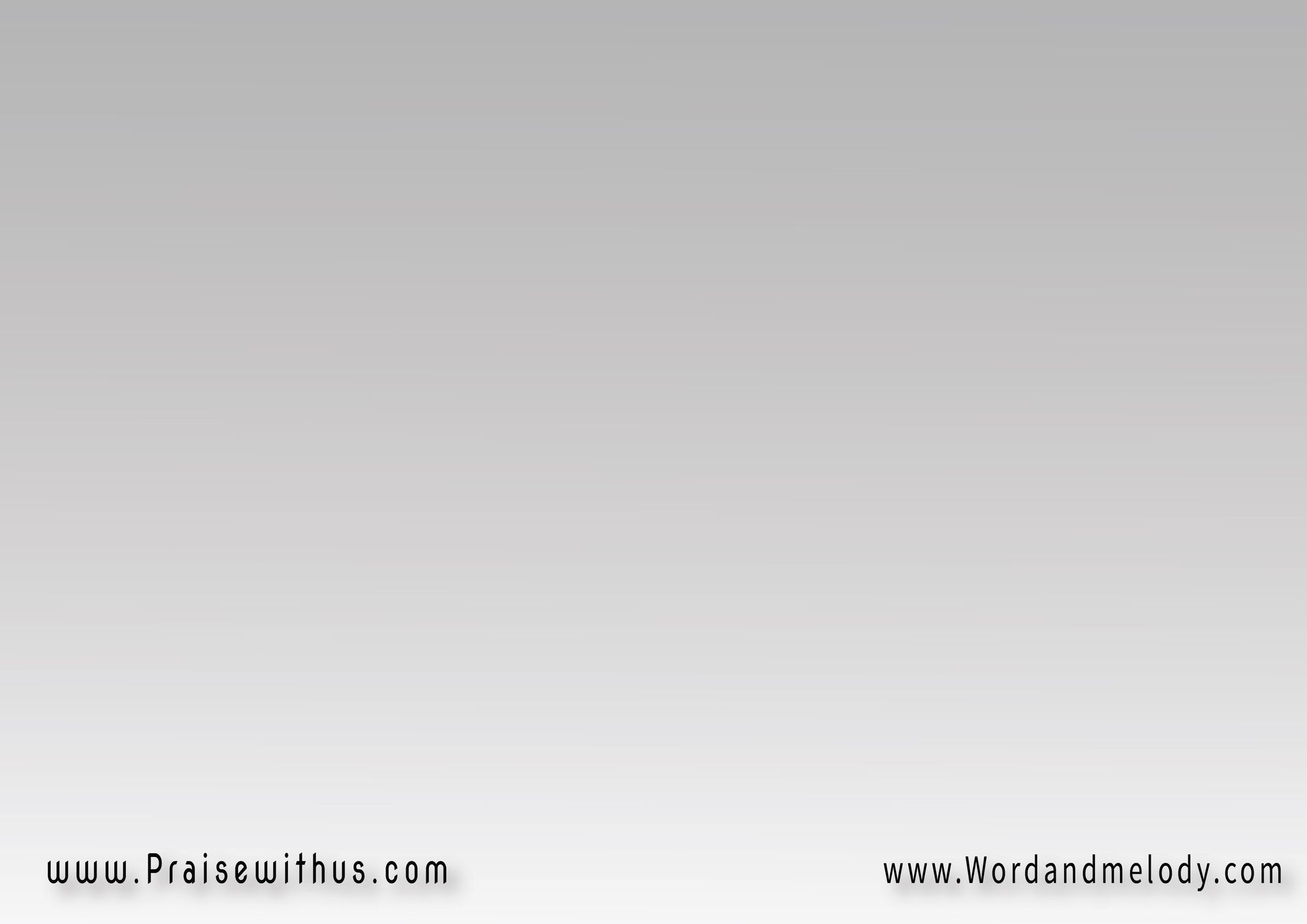 آمين تعالْ يا يَسوع   
طالَتْ غُرْبَـتُنــــــــــازادَتْ أشواقُنـــــــا   
تاقَتْ قُلوبُنا: لِذا اللِّقاء
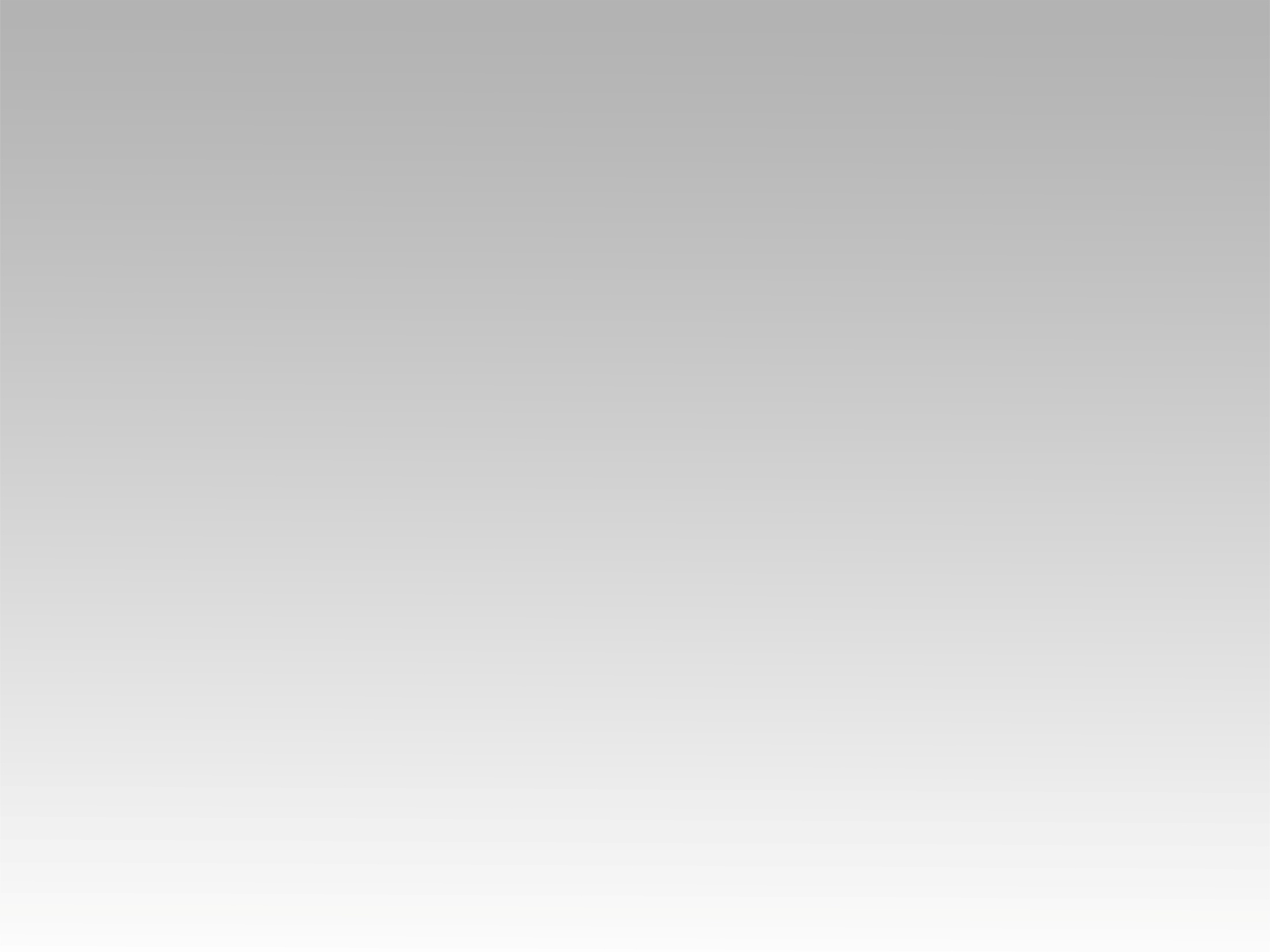 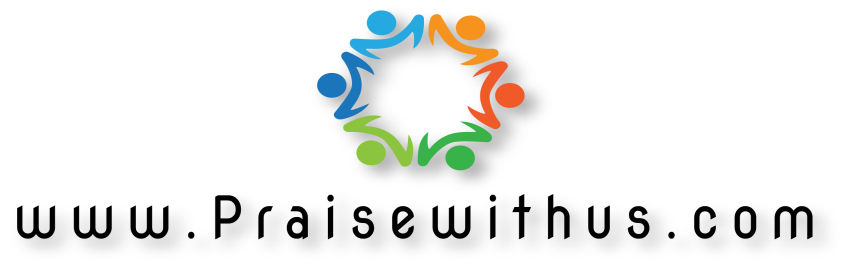